Fake oder nicht Fake?!
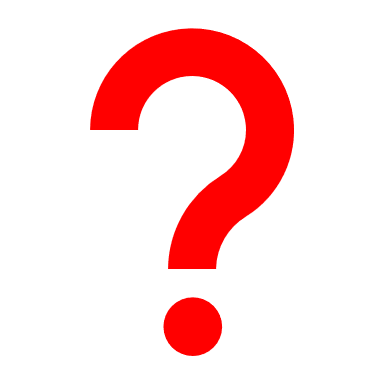 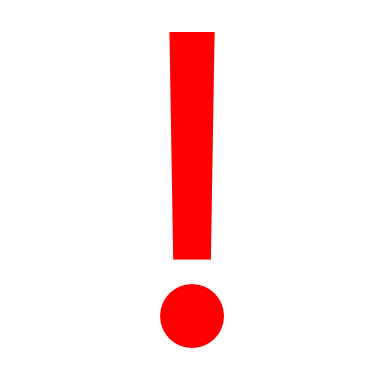 1
2
3
4
5
6
7
8
9
10
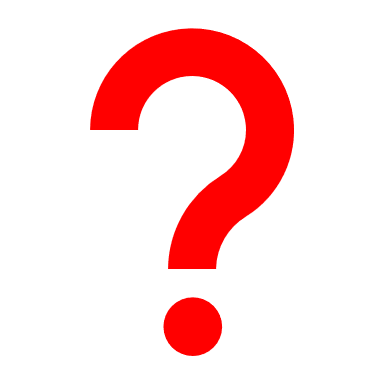 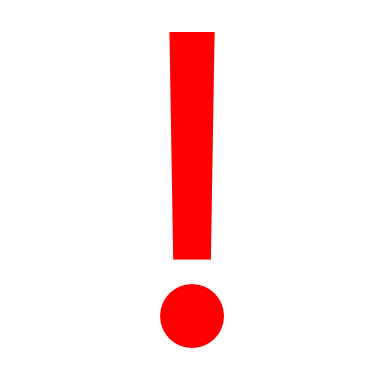 Zur Auflösung >>
Fake oder nicht Fake? - Lösung
14
15
[Speaker Notes: https://www.digitaleseniorinnen.at]
Fake oder nicht Fake? - Einschätzung
16
[Speaker Notes: Zum Austeilen für die Teilnehmenden!]